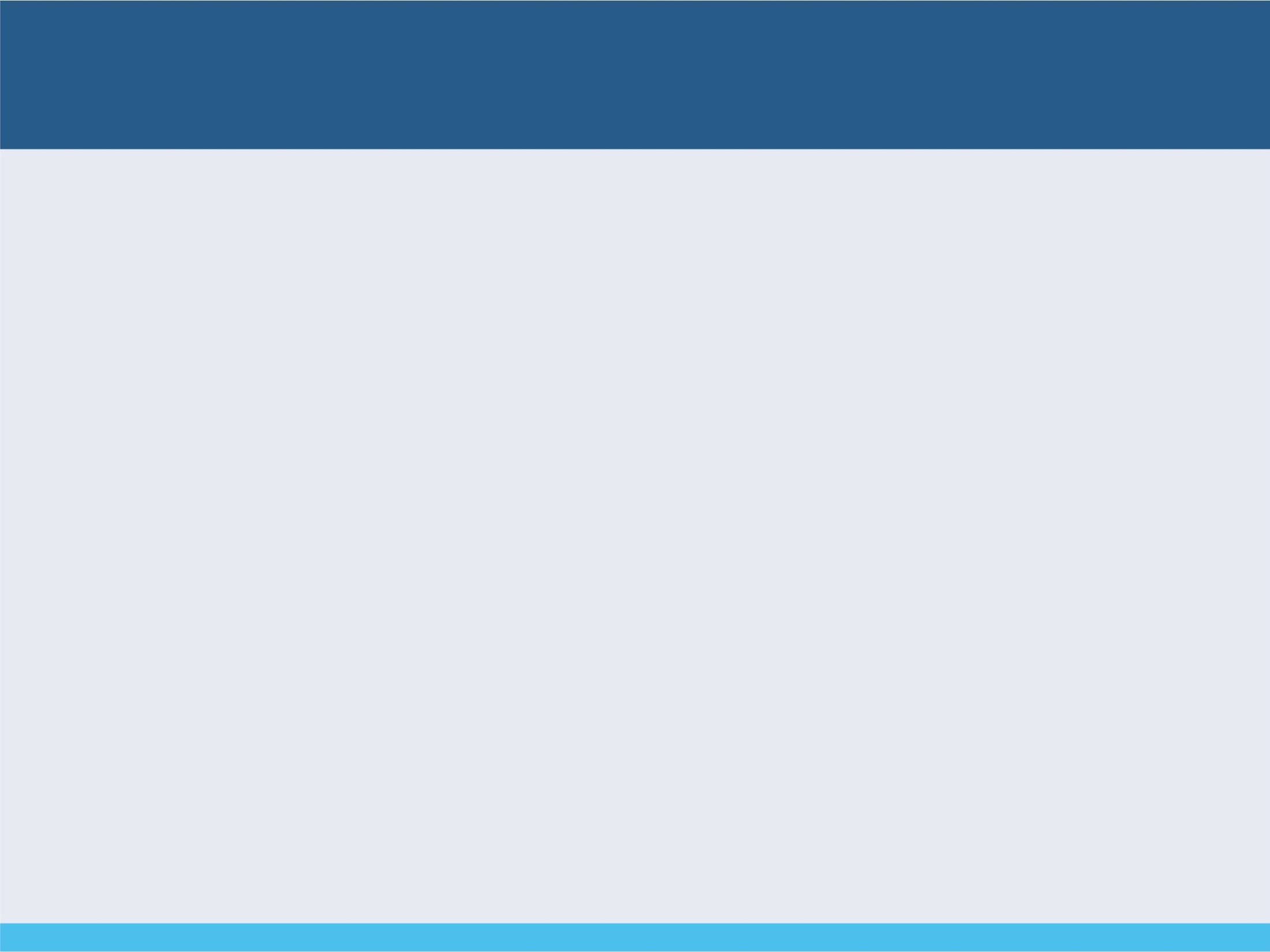 МВД УДМУРТИИ
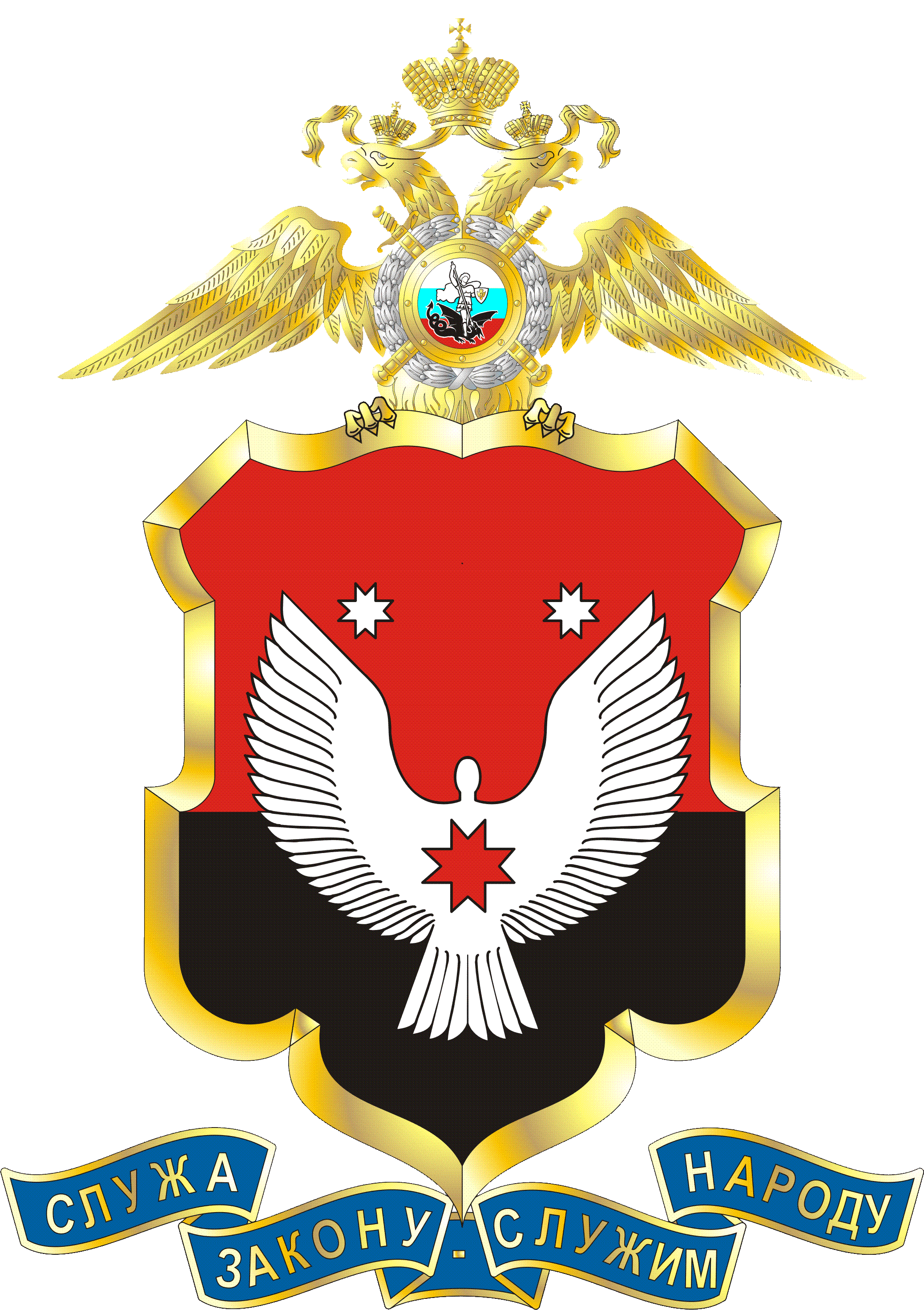 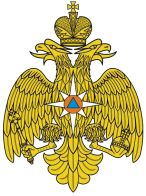 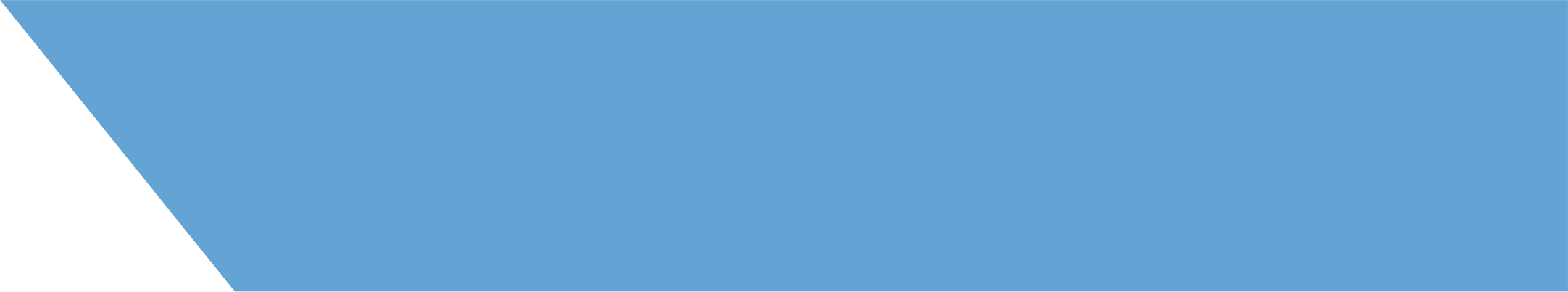 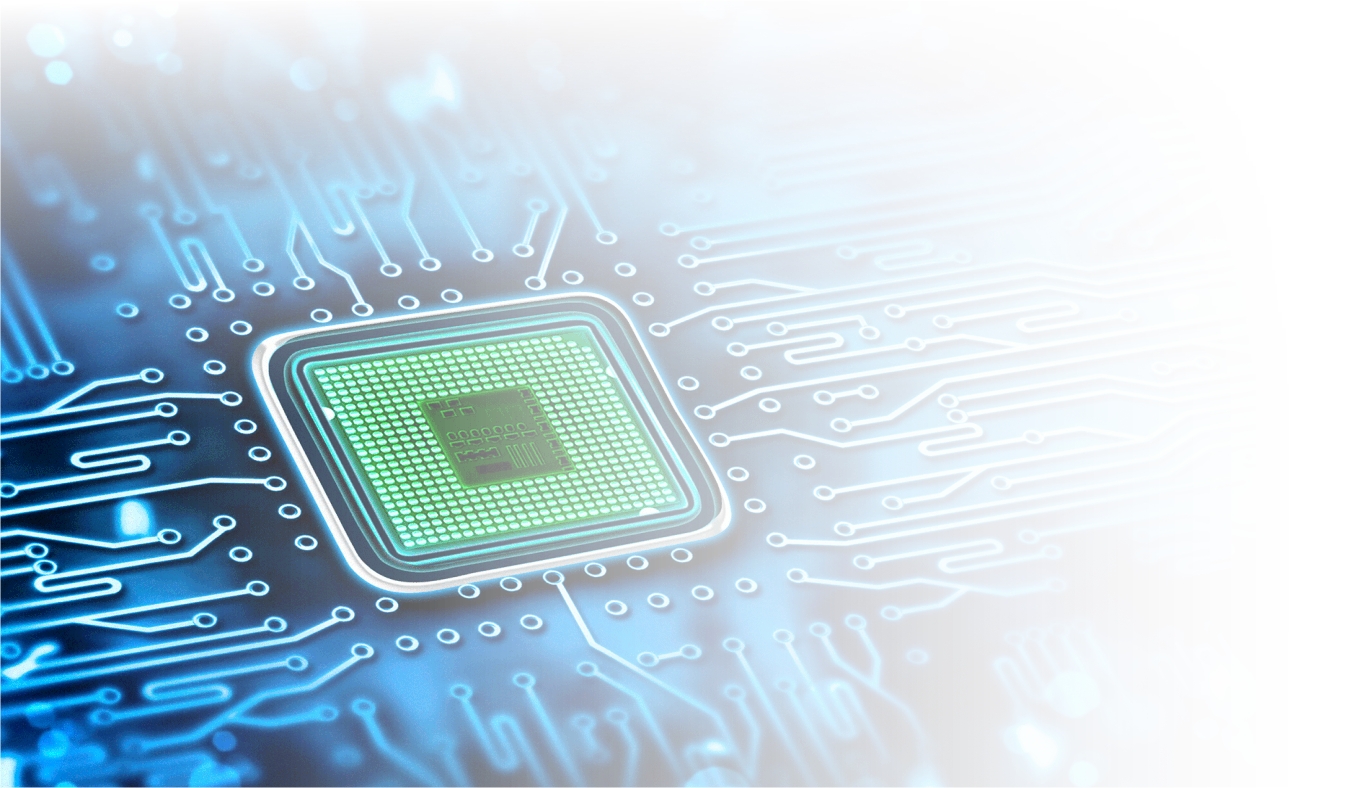 ПРЕДУПРЕЖДАЕТ!
ОСТОРОЖНО - 
МОШЕННИКИ!
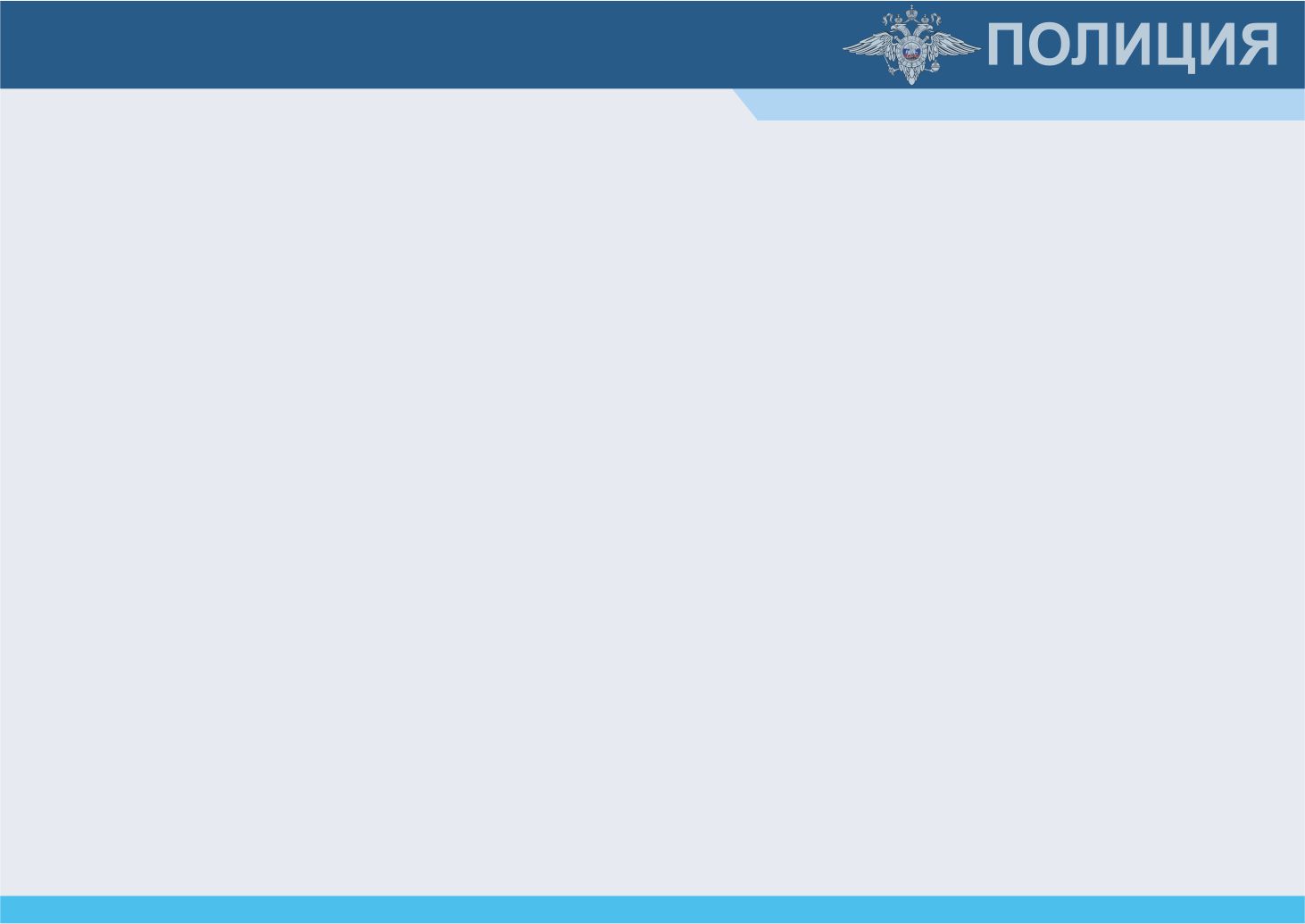 МВД УДМУРТИИ
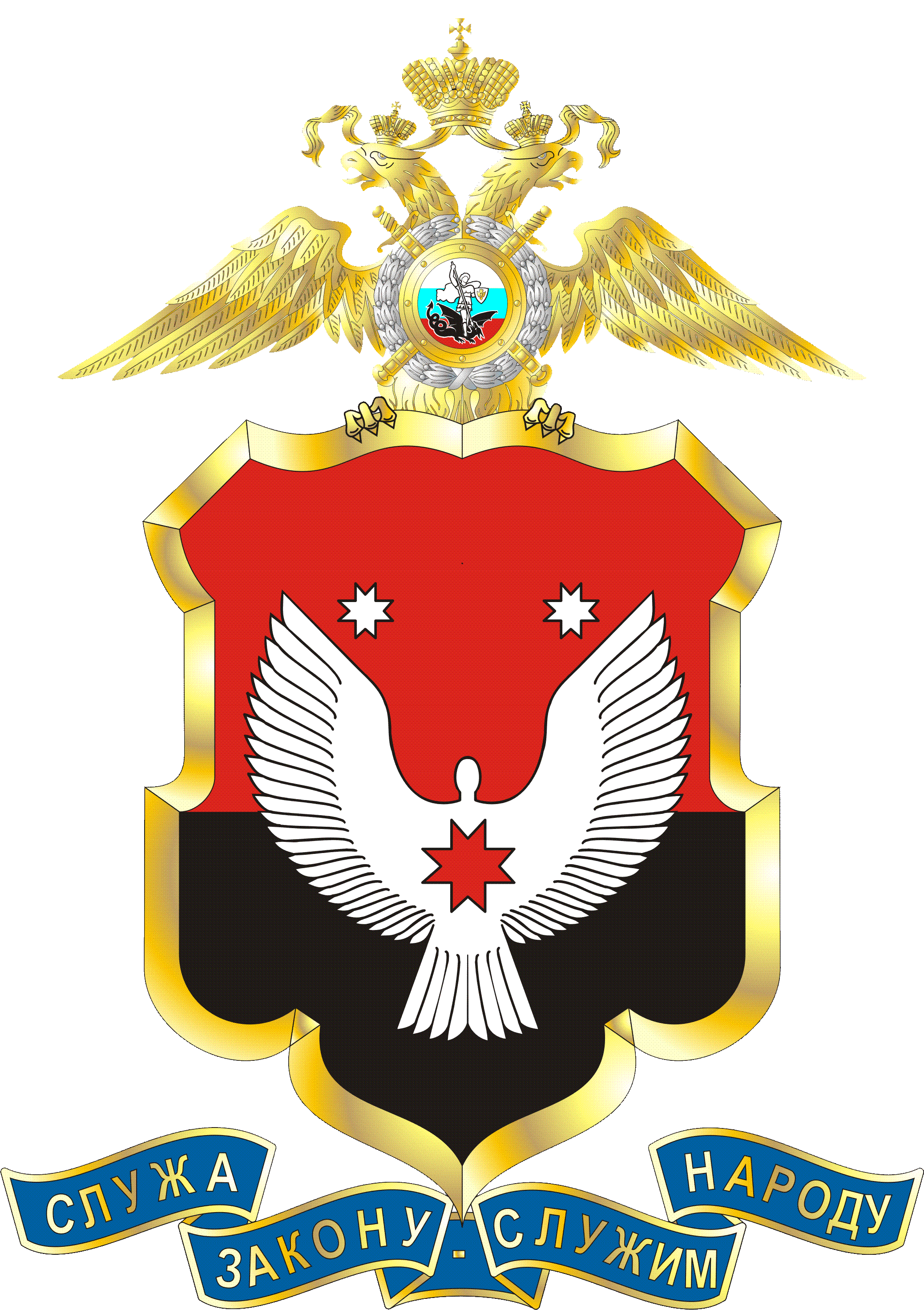 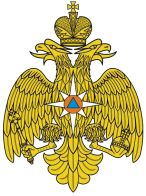 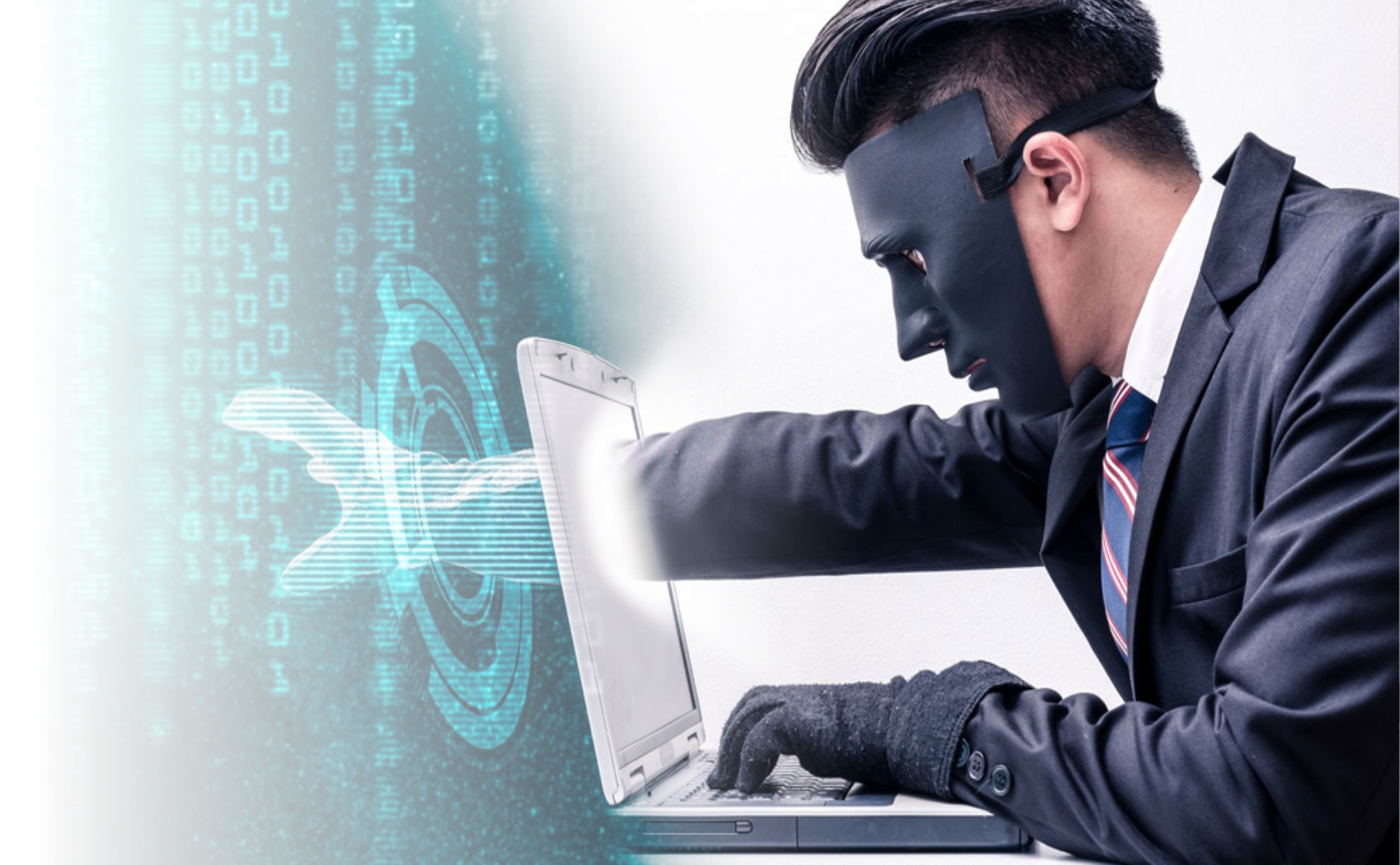 ДИСТАНЦИОННЫЕ МОШЕННИЧЕСТВА И КРАЖИ –
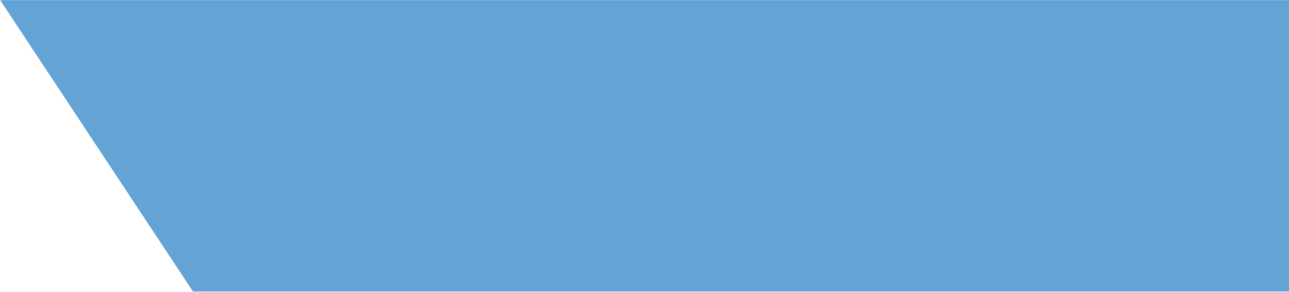 ОДНИ ИЗ САМЫХ РАСПРОСТРАНЕННЫХ 
ПРЕСТУПЛЕНИЙ СОВРЕМЕННОСТИ
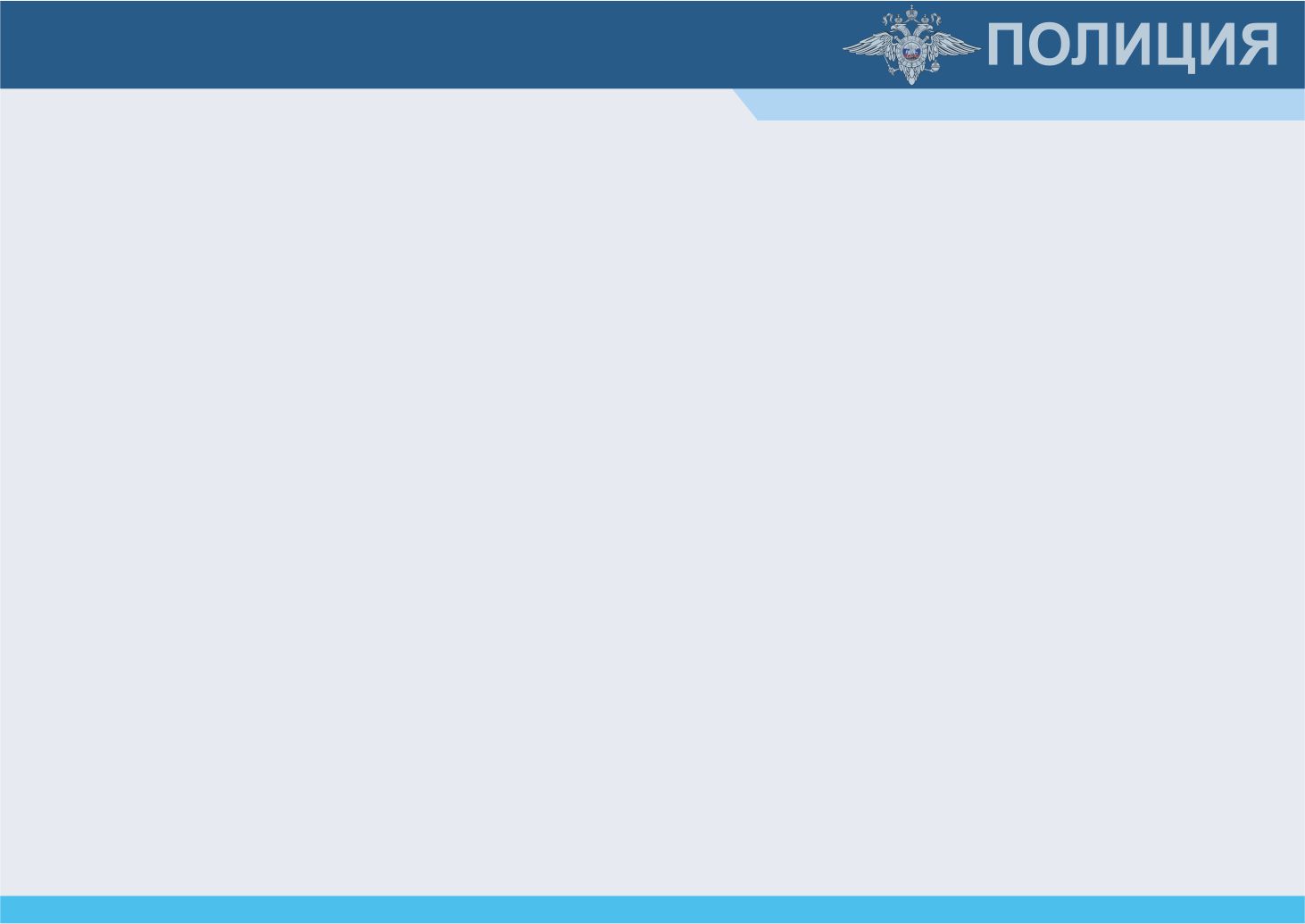 МВД УДМУРТИИ
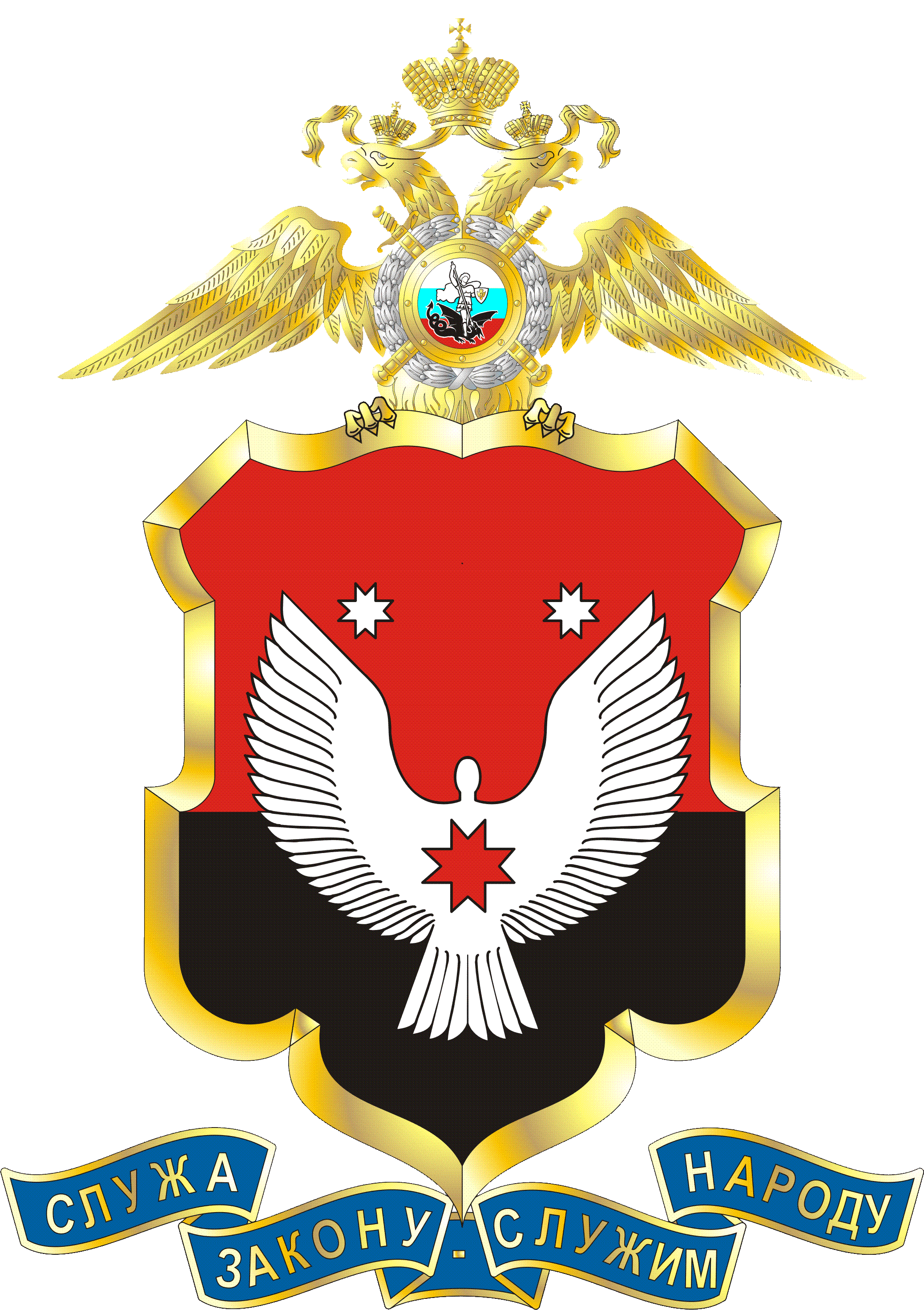 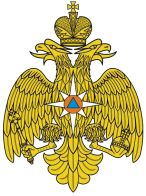 ЕЖЕДНЕВНО НА ТЕРРИТОРИИ УДМУРТСКОЙ РЕСПУБЛИКИ РЕГИСТРИРУЮТСЯ ДО 20 ЗАЯВЛЕНИЙ О СОВЕРШЕННЫХ ПРЕСТУПЛЕНИЯХ ДАННОЙ КАТЕГОРИИ.
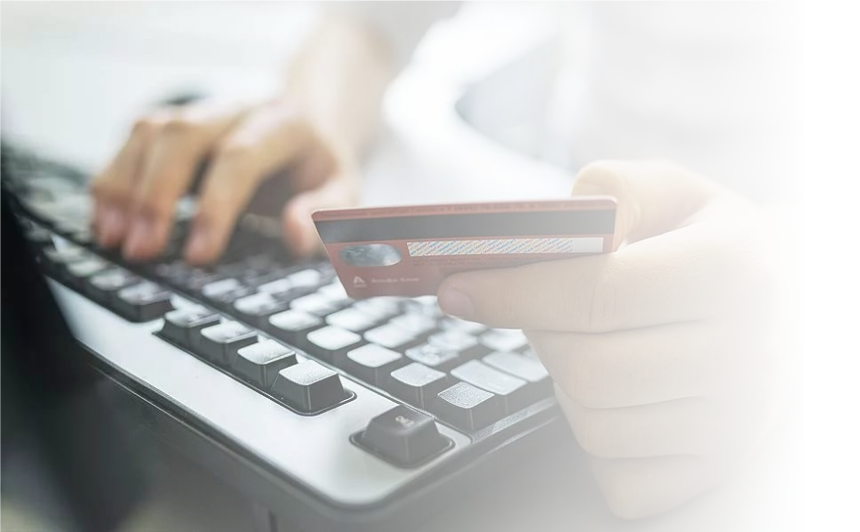 УЩЕРБ В СРЕДНЕМ СОСТАВЛЯЕТ ОТ 150 ДО 300 ТЫСЯЧ РУБЛЕЙ.
7,5 МЛН. РУБЛЕЙ 
– САМАЯ КРУПНАЯ СУММА, ПЕРЕВЕДЕННАЯ МОШЕННИКАМ 
ОДНИМ ЧЕЛОВЕКОМ.
ВОЗРАСТ ПОСТРАДАВШИХ ОТ 17 ДО 90 ЛЕТ.
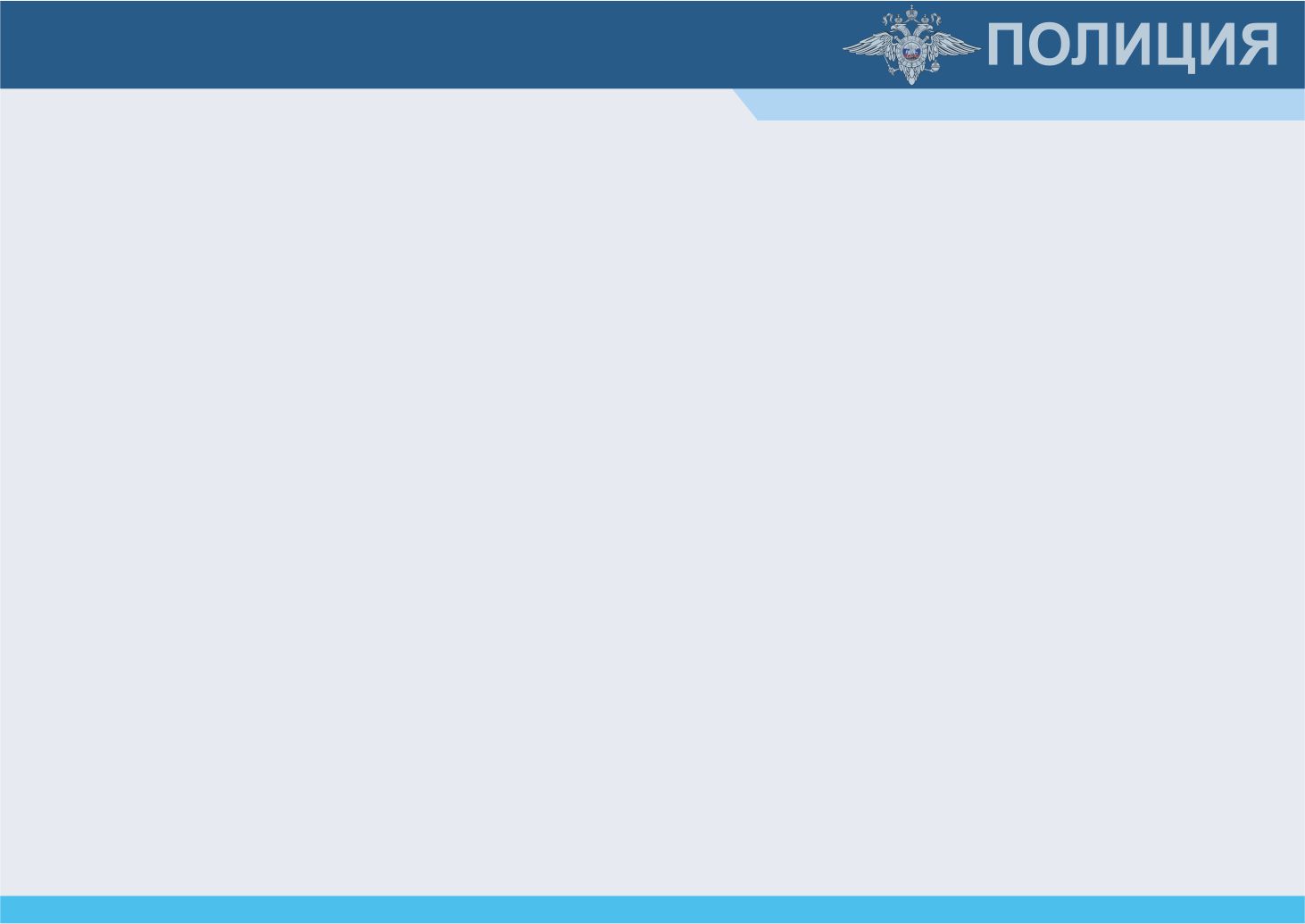 МВД УДМУРТИИ
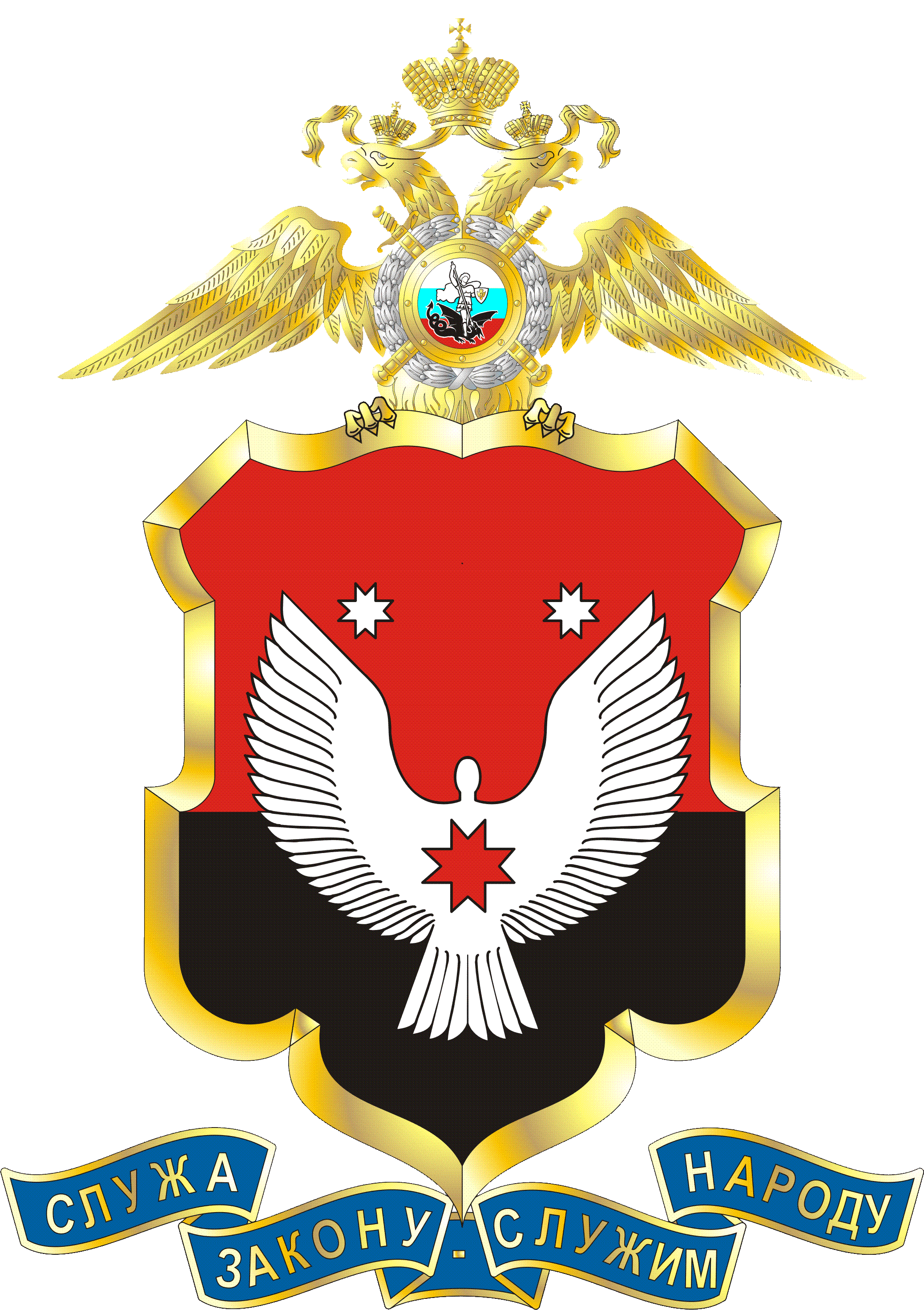 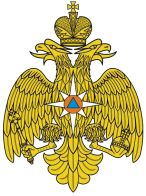 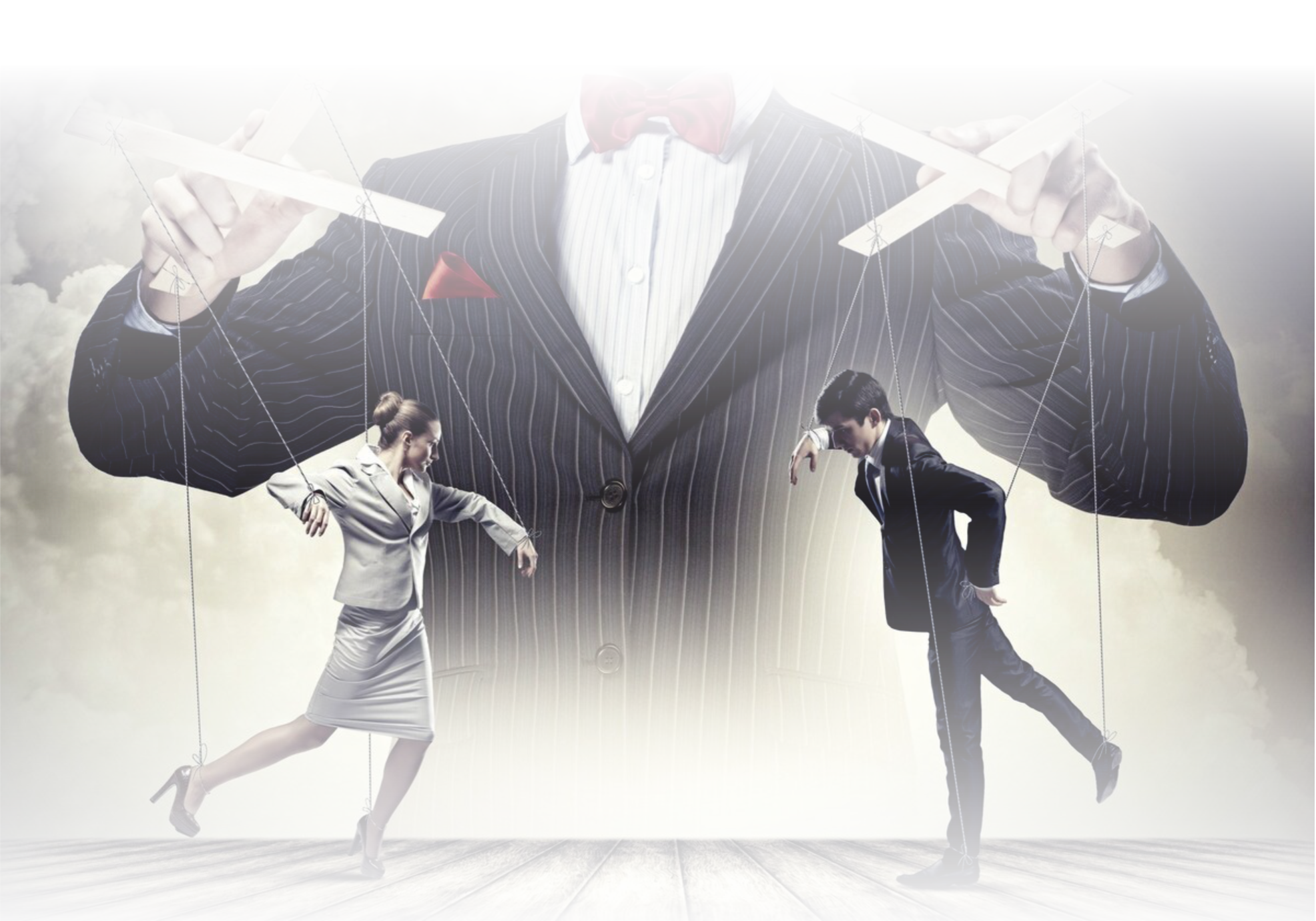 ВАШИ СБЕРЕЖЕНИЯ ОСТАЮТСЯ В БЕЗОПАСНОСТИ 
ДО ТЕХ ПОР,
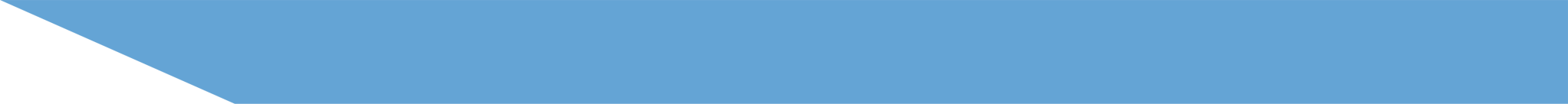 ПОКА ВЫ НЕ НАЧАЛИ ДЕЙСТВОВАТЬ 
ПОД ДИКТОВКУ НЕИЗВЕСТНЫХ
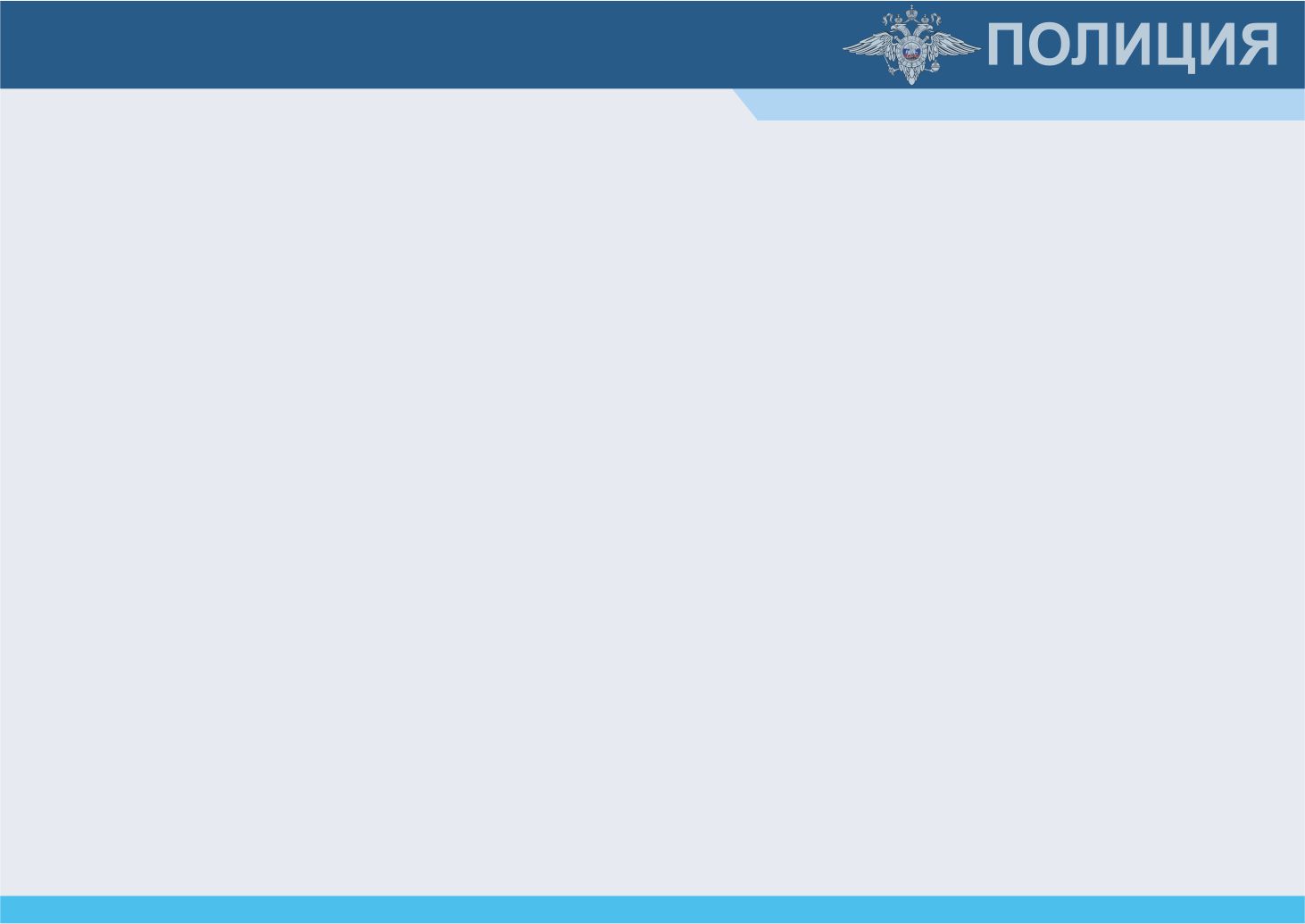 МВД УДМУРТИИ
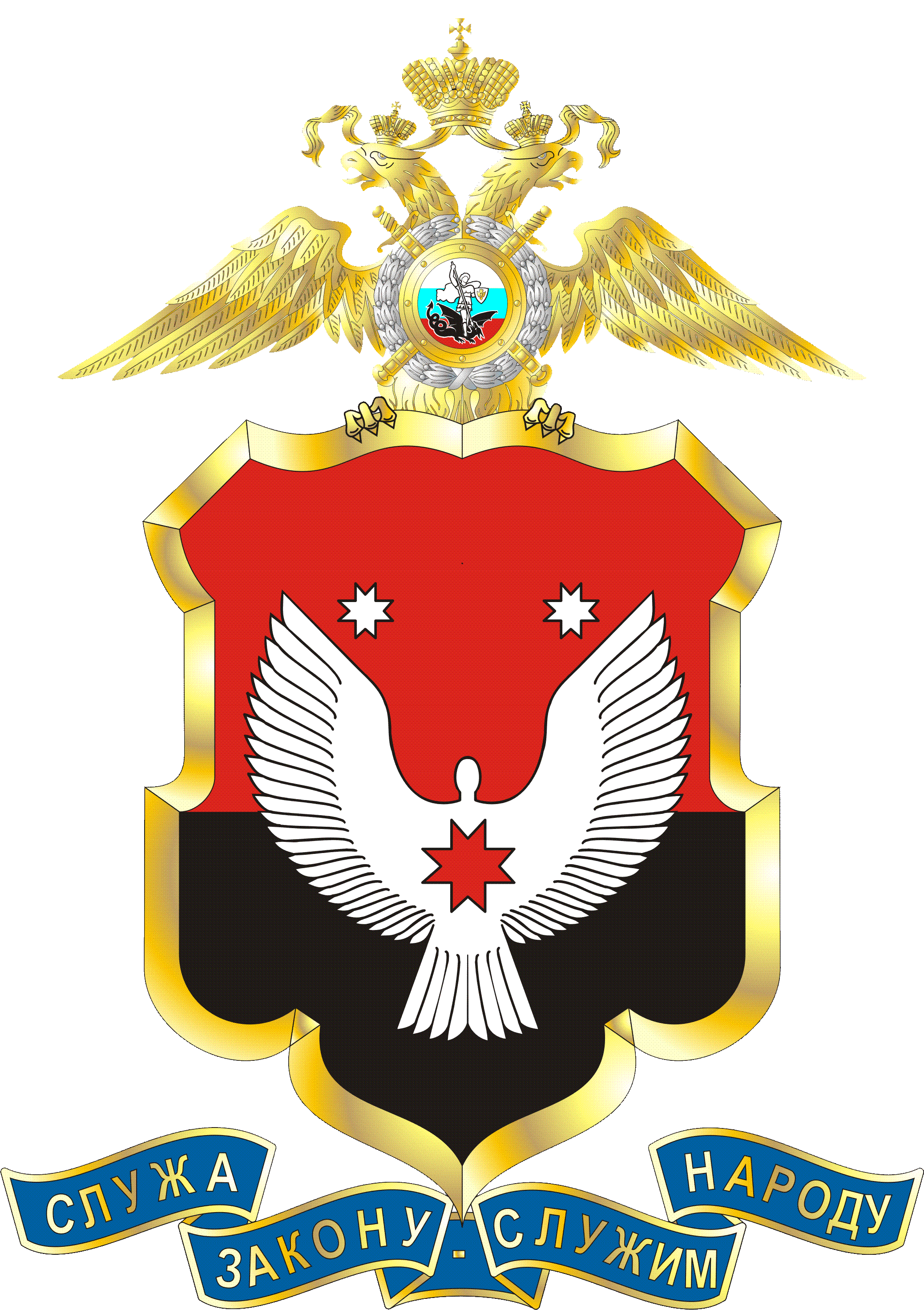 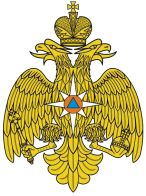 САМЫЕ РАСПРОСТРАНЕННЫЕ СПОСОБЫ ОБМАНА:
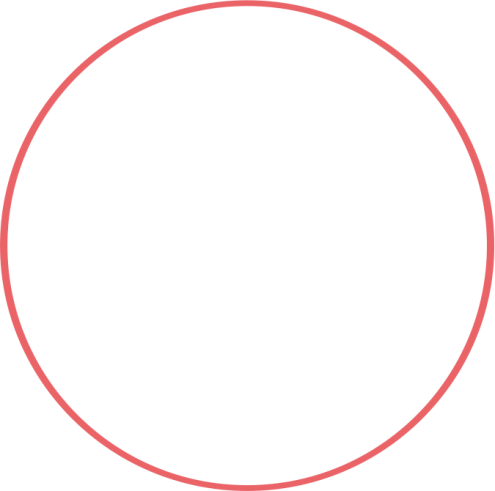 ПРЕДЛОЖЕНИЯ О ПОКУПКЕ ИЛИ ПРОДАЖЕ ТОВАРОВ 
В СЕТИ ИНТЕРНЕТ
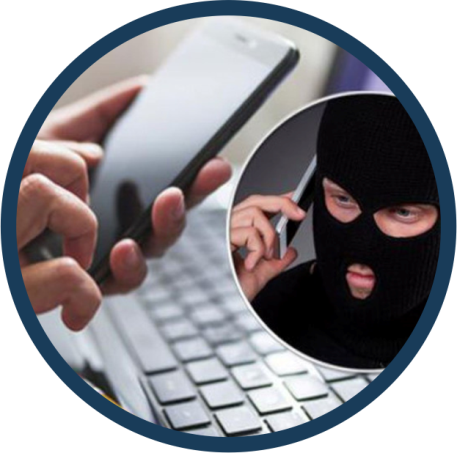 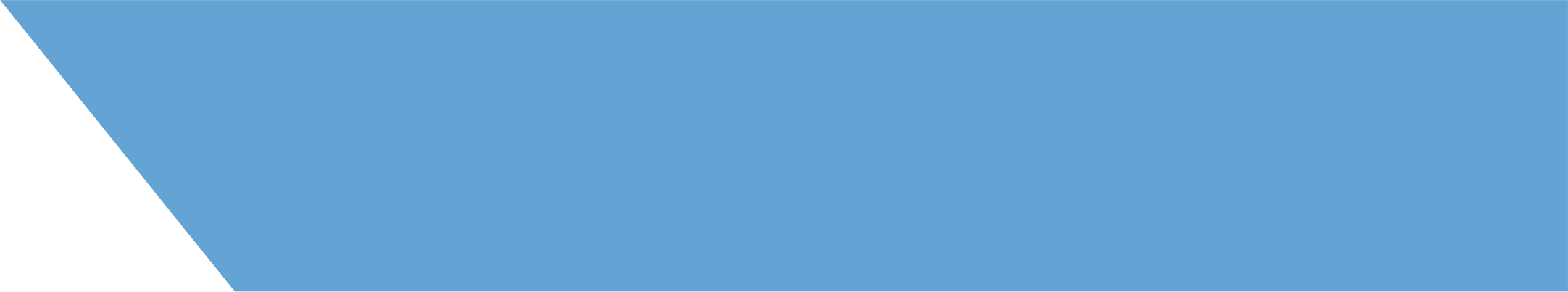 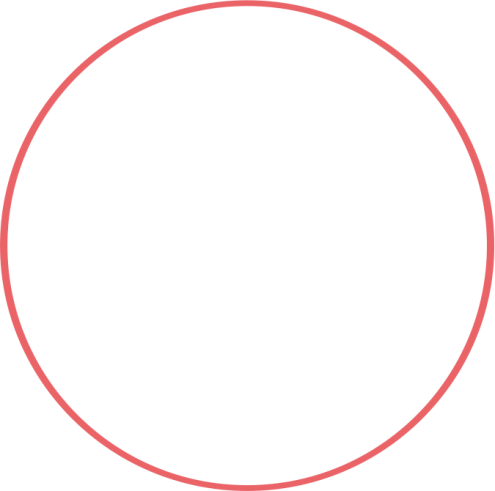 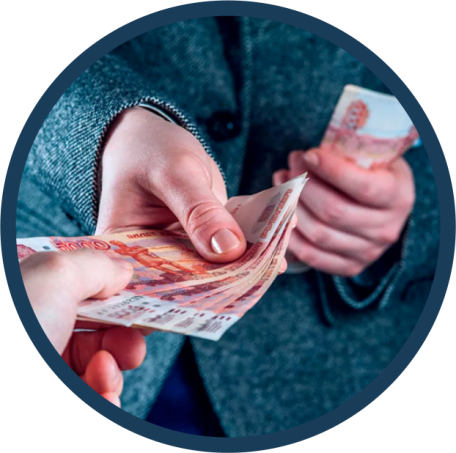 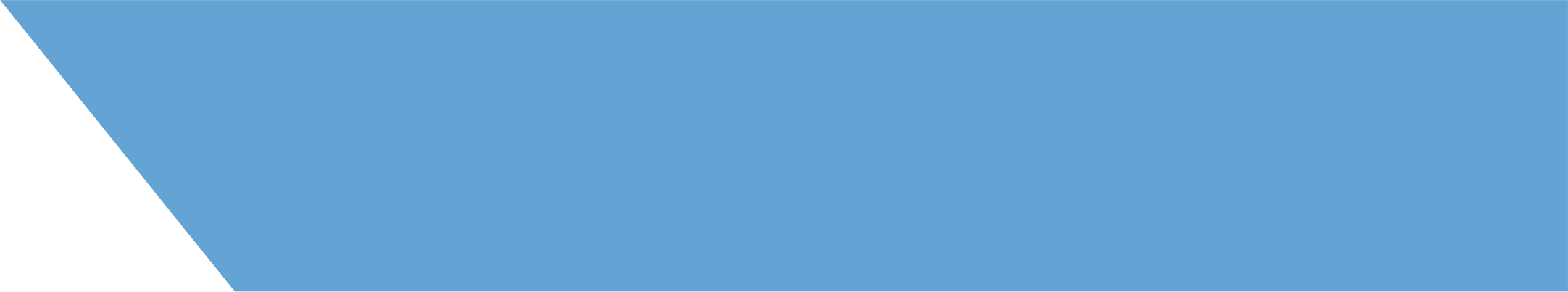 ЗВОНКИ ЛИБО SMS-СООБЩЕНИЯ 
ОТ ЛЖЕ-СОТРУДНИКОВ СЛУЖБЫ БЕЗОПАСНОСТИ БАНКА
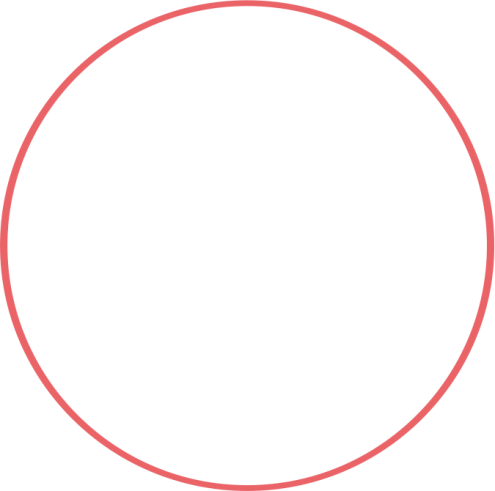 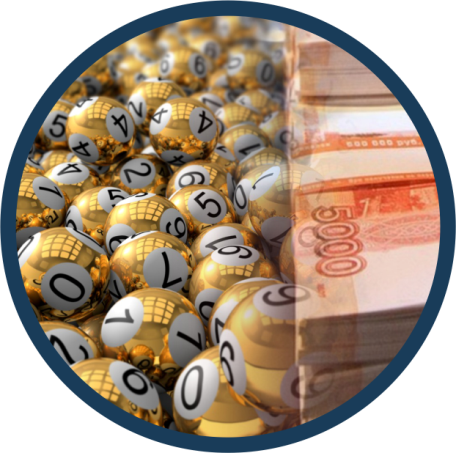 СООБЩЕНИЯ ЛИБО ЗВОНКИ О ПРОИСШЕСТВИЯХ С РОДСТВЕННИКАМИ,ПЛОХИХ МЕДИЦИНСКИХ АНАЛИЗАХ, О ПОВЫШЕНИИ ПЕНСИИ И Т.П.
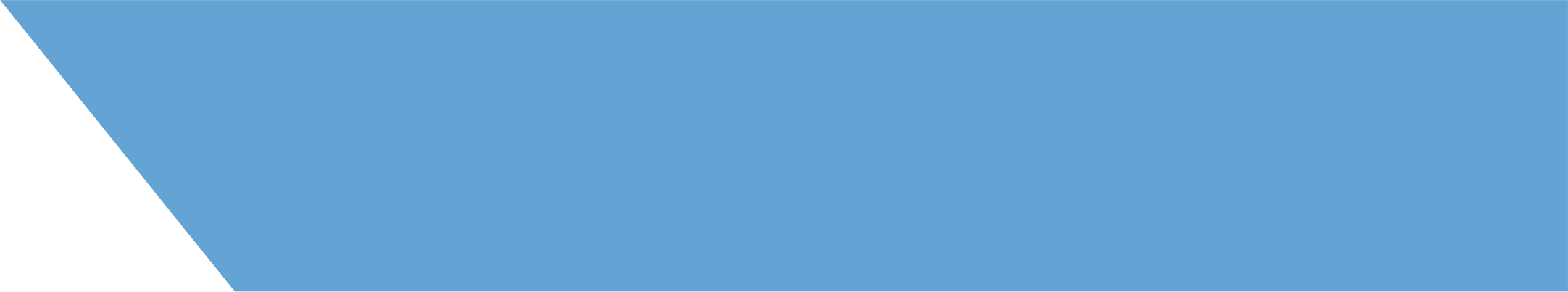 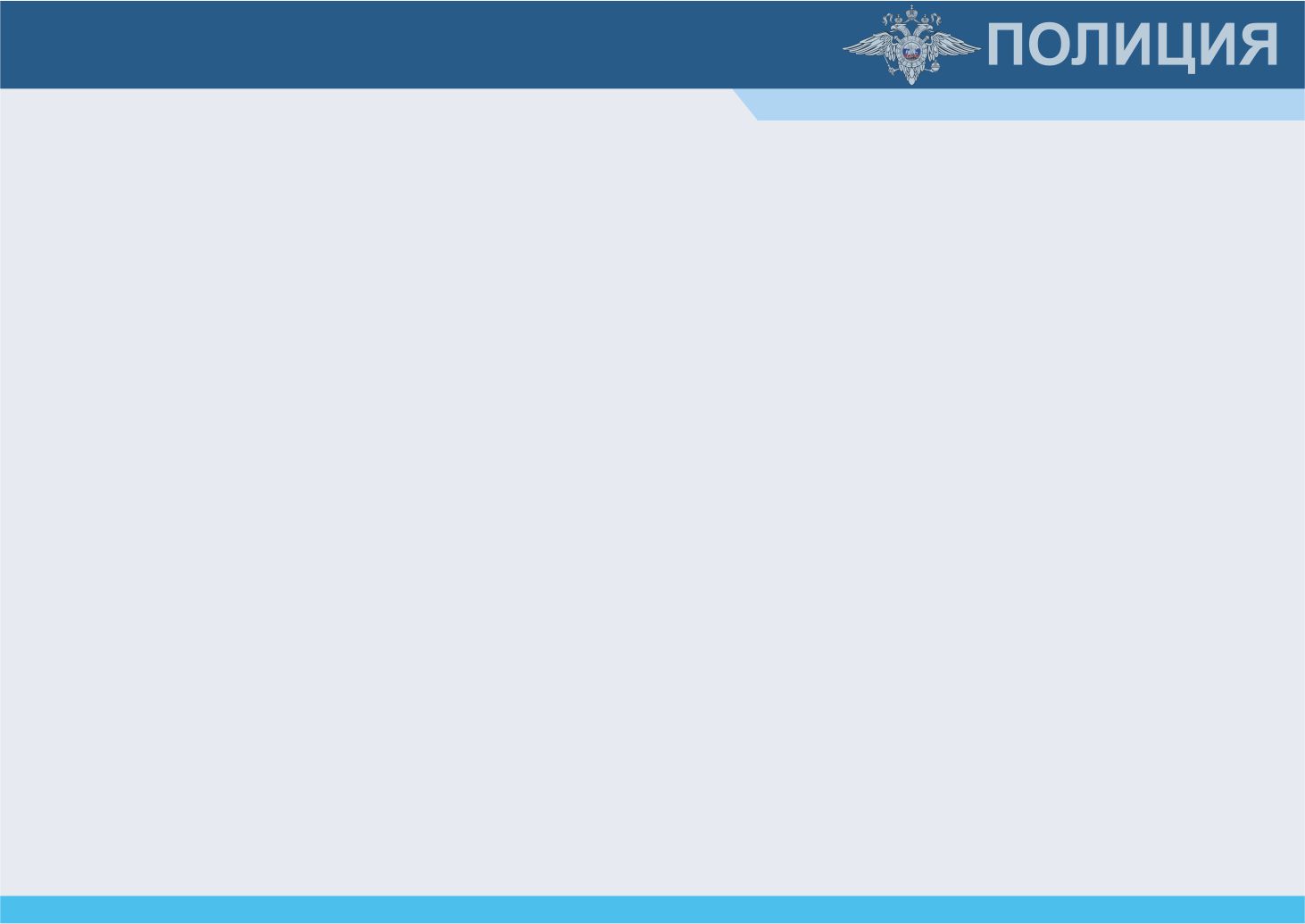 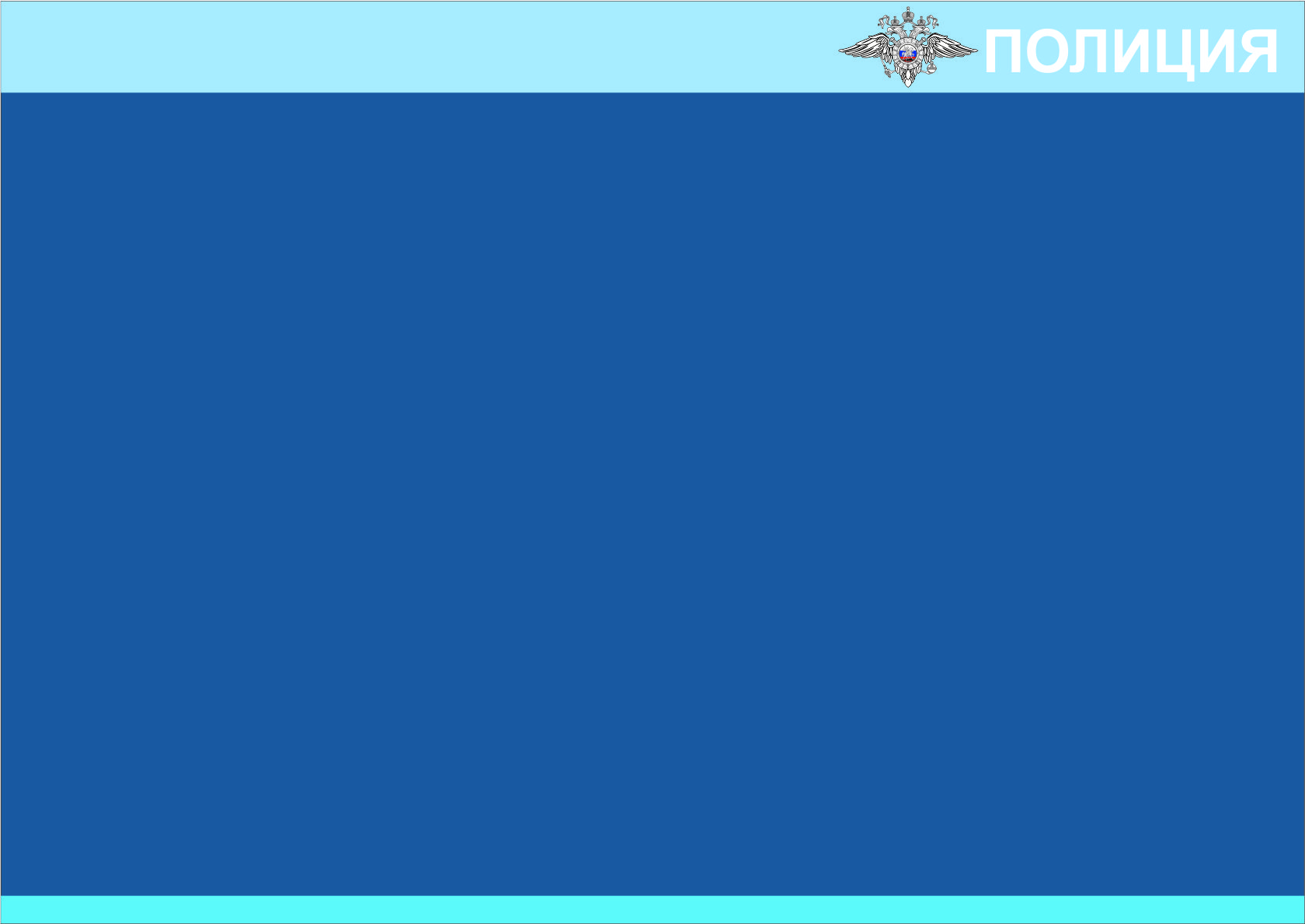 МВД УДМУРТИИ
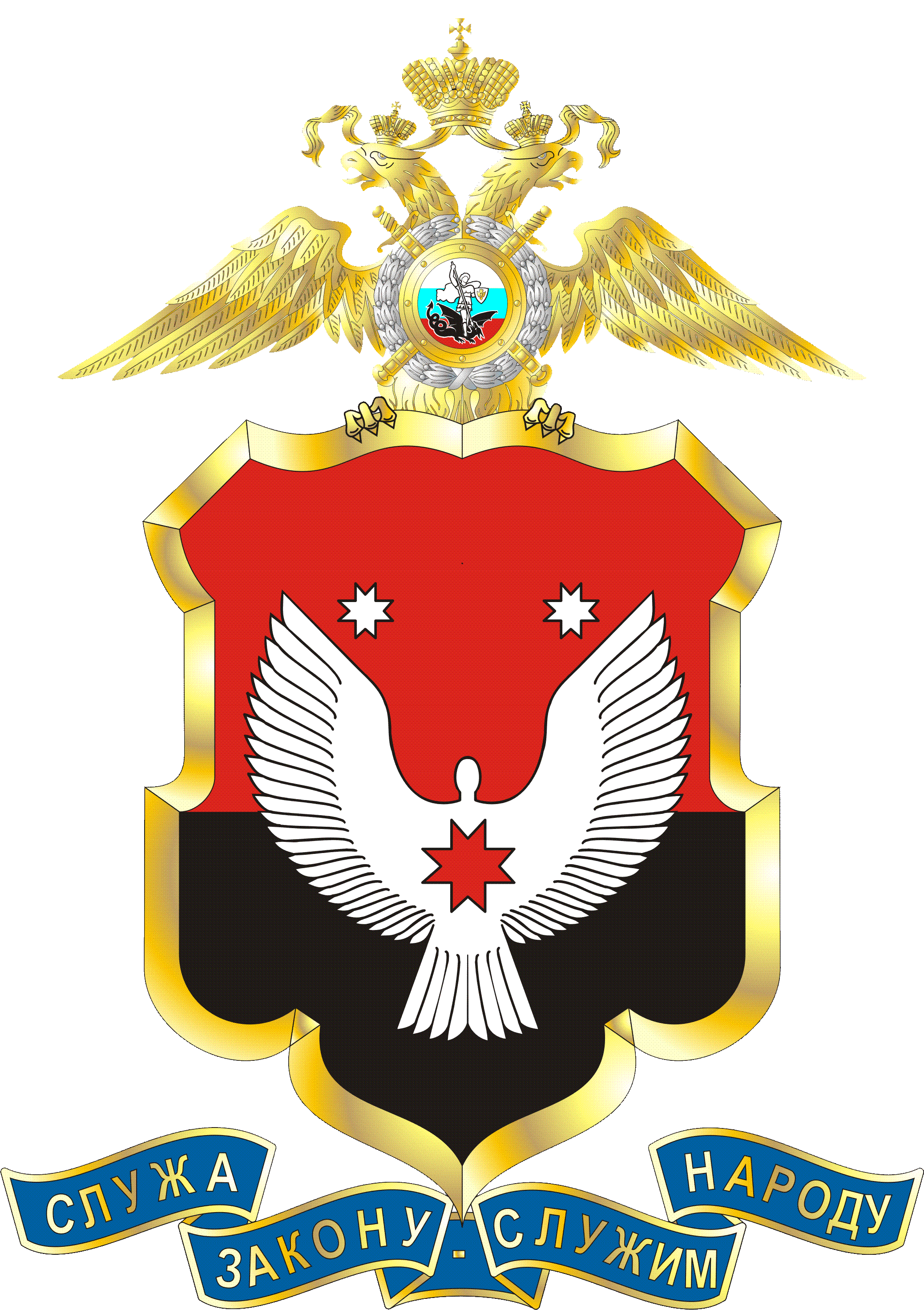 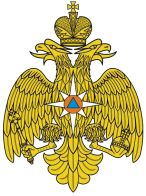 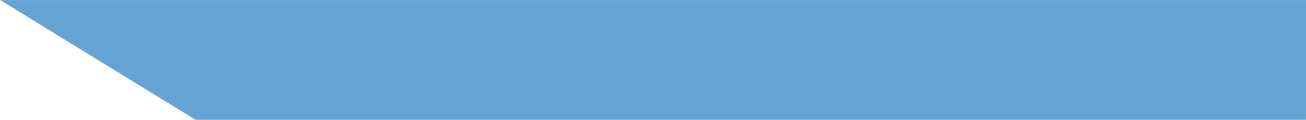 ПРИЗНАКИ МОШЕННИКА
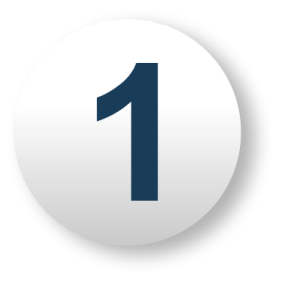 ОБЕЩАЕТ ВЫГОДУ 
ИЛИ ЗАЩИЩАЕТ ОТ ФИНАНСОВЫХ ПОТЕРЬ
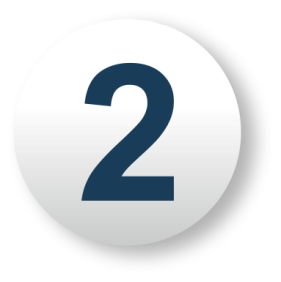 ТРЕБУЕТ ДЕЙСТВОВАТЬ ЗДЕСЬ И СЕЙЧАС 
«ИЛИ БУДЕТ ПОЗДНО!»
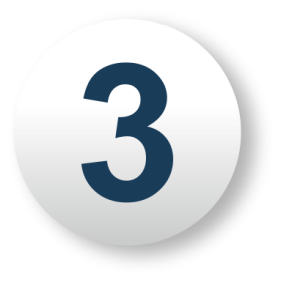 ПРОСИТ НАЗВАТЬ ЛИЧНЫЕ ДАННЫЕ,  
НОМЕРА СЧЕТОВ И КАРТ
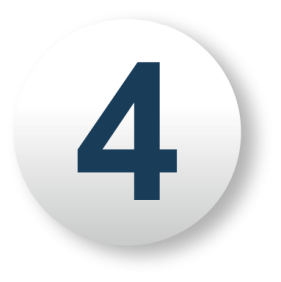 НЕВОЗМОЖНОСТЬ ПРОВЕРКИ ЛИЧНОСТИ ПОЗВОНИВШЕГО
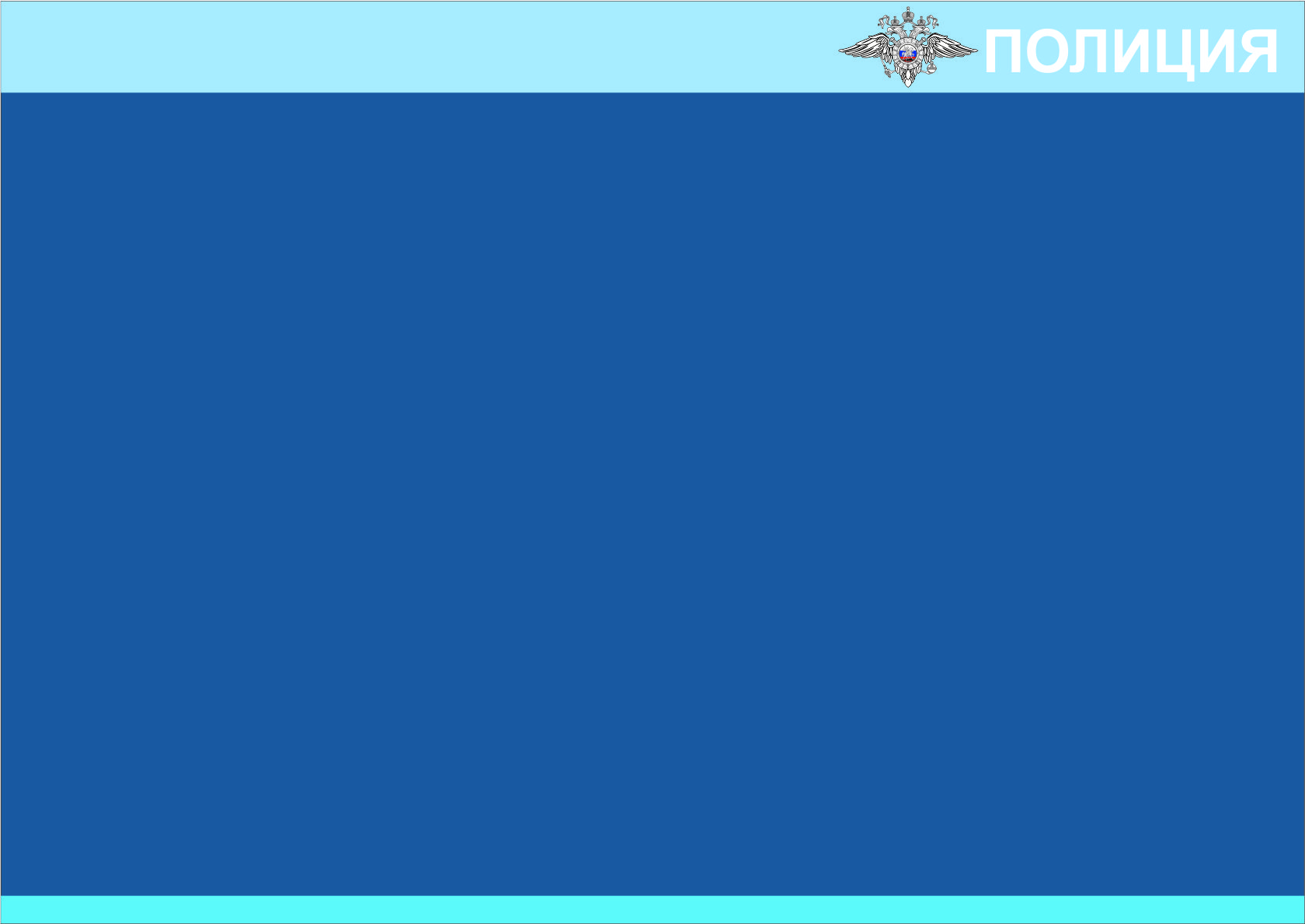 МВД УДМУРТИИ
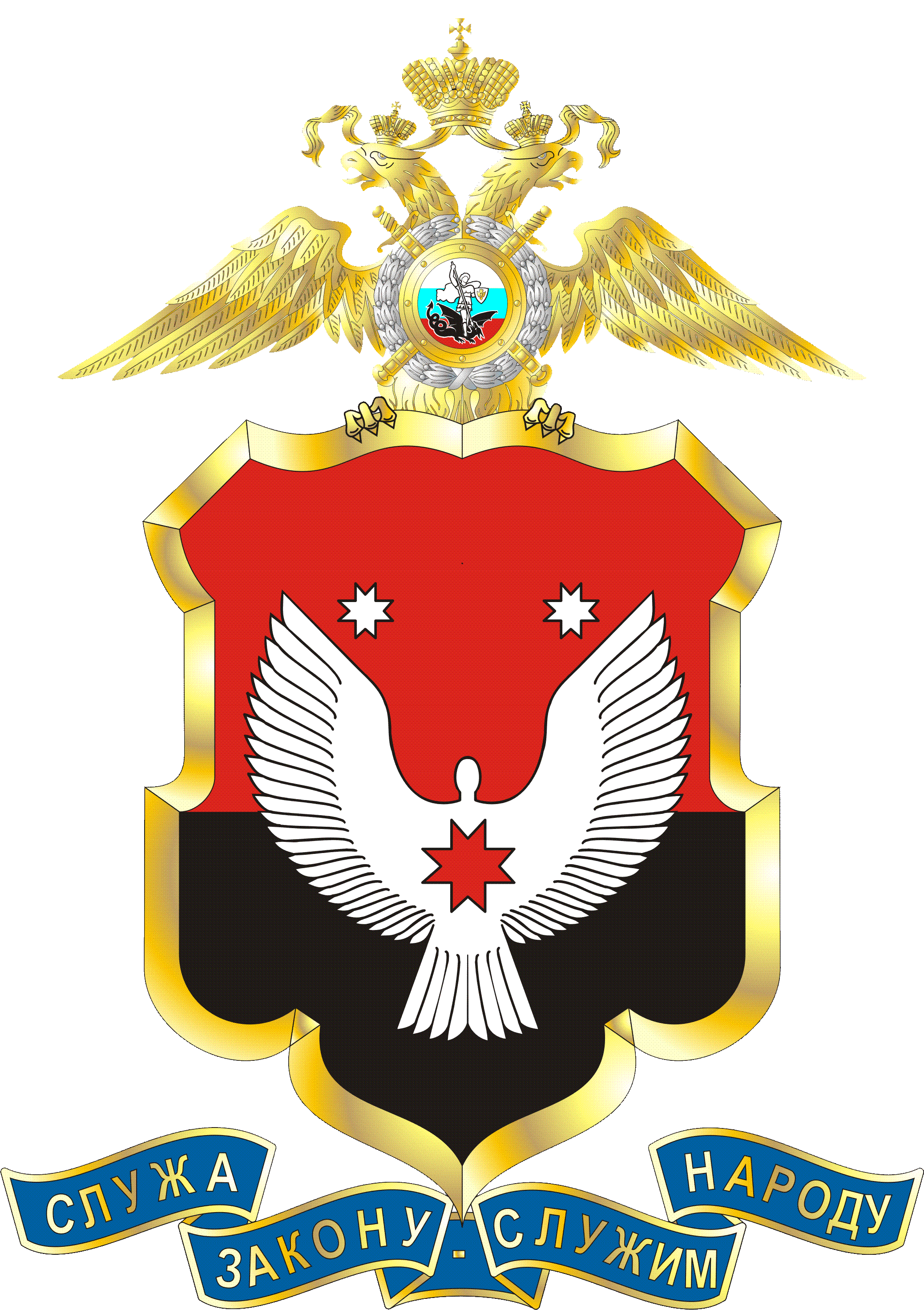 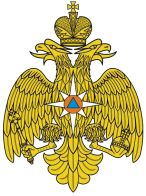 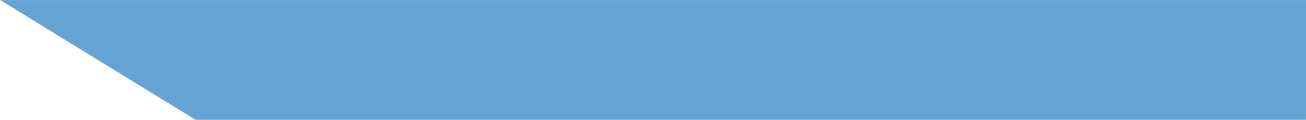 ОСНОВНЫЕ ПРАВИЛА
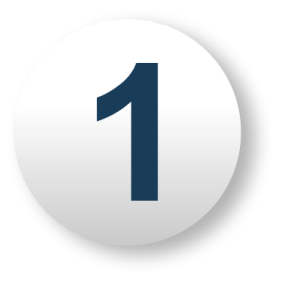 НИКОМУ НЕ СООБЩАЙТЕ CVV-КОДЫ ОТ БАНКОВСКИХ КАРТ 
(ТРИ ЦИФРЫ НА ОБОРОТЕ КАРТЫ), ПАРОЛИ ИЗ СМС
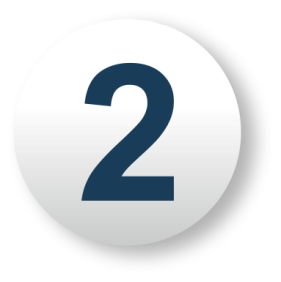 ПРОВЕРЯЙТЕ ИНФОРМАЦИЮ НА ОФИЦИАЛЬНЫХ ИСТОЧНИКАХ
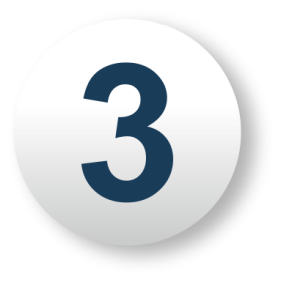 НЕ ПЕРЕХОДИТЕ ПО ССЫЛКАМ ОТ НЕИЗВЕСТНЫХ ОТПРАВИТЕЛЕЙ
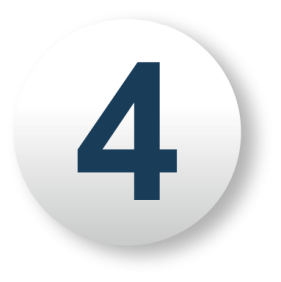 ИСПОЛЬЗУЙТЕ АНТИВИРУС
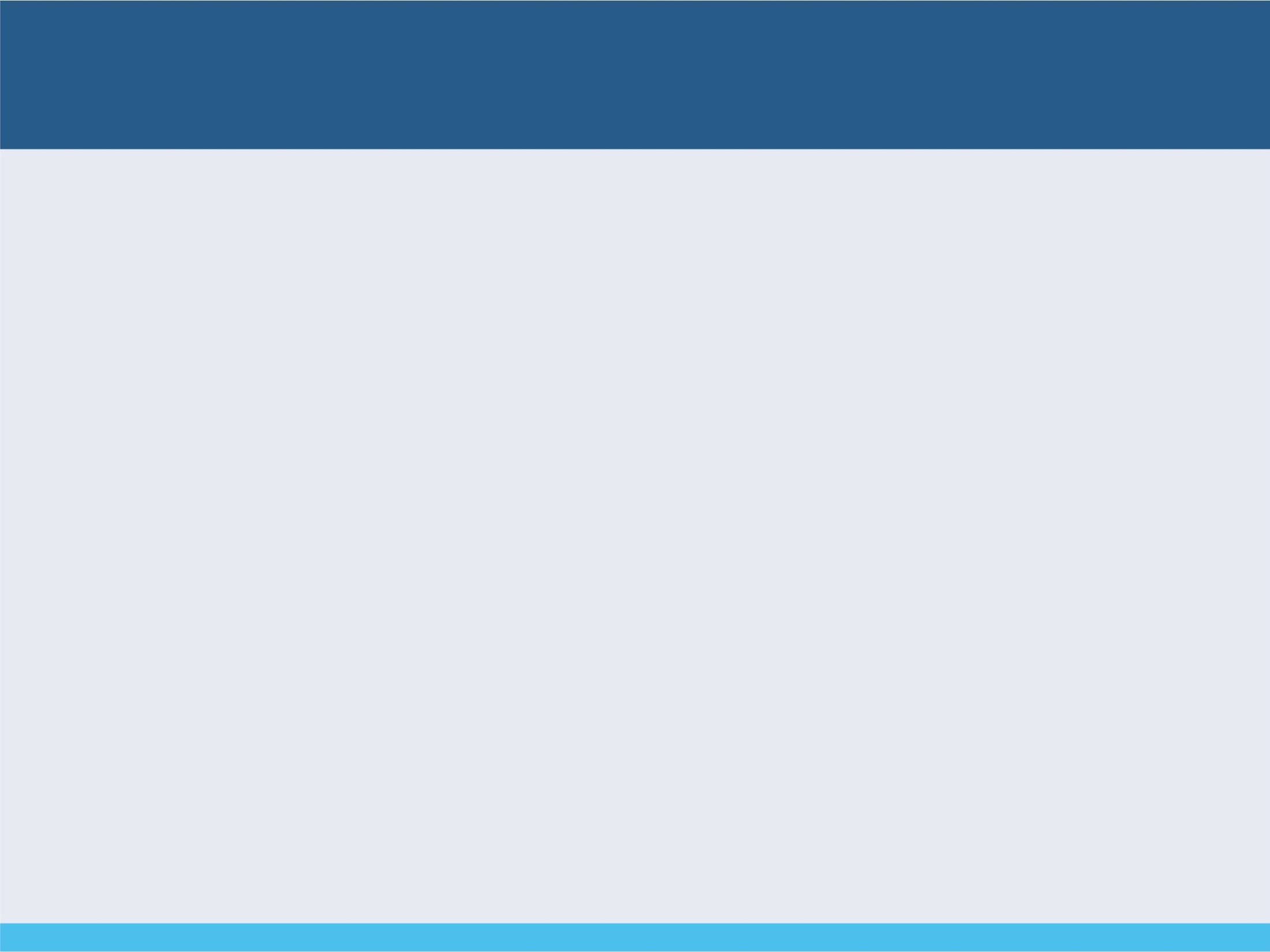 ПОЛИЦИЯ
МВД УДМУРТИИ
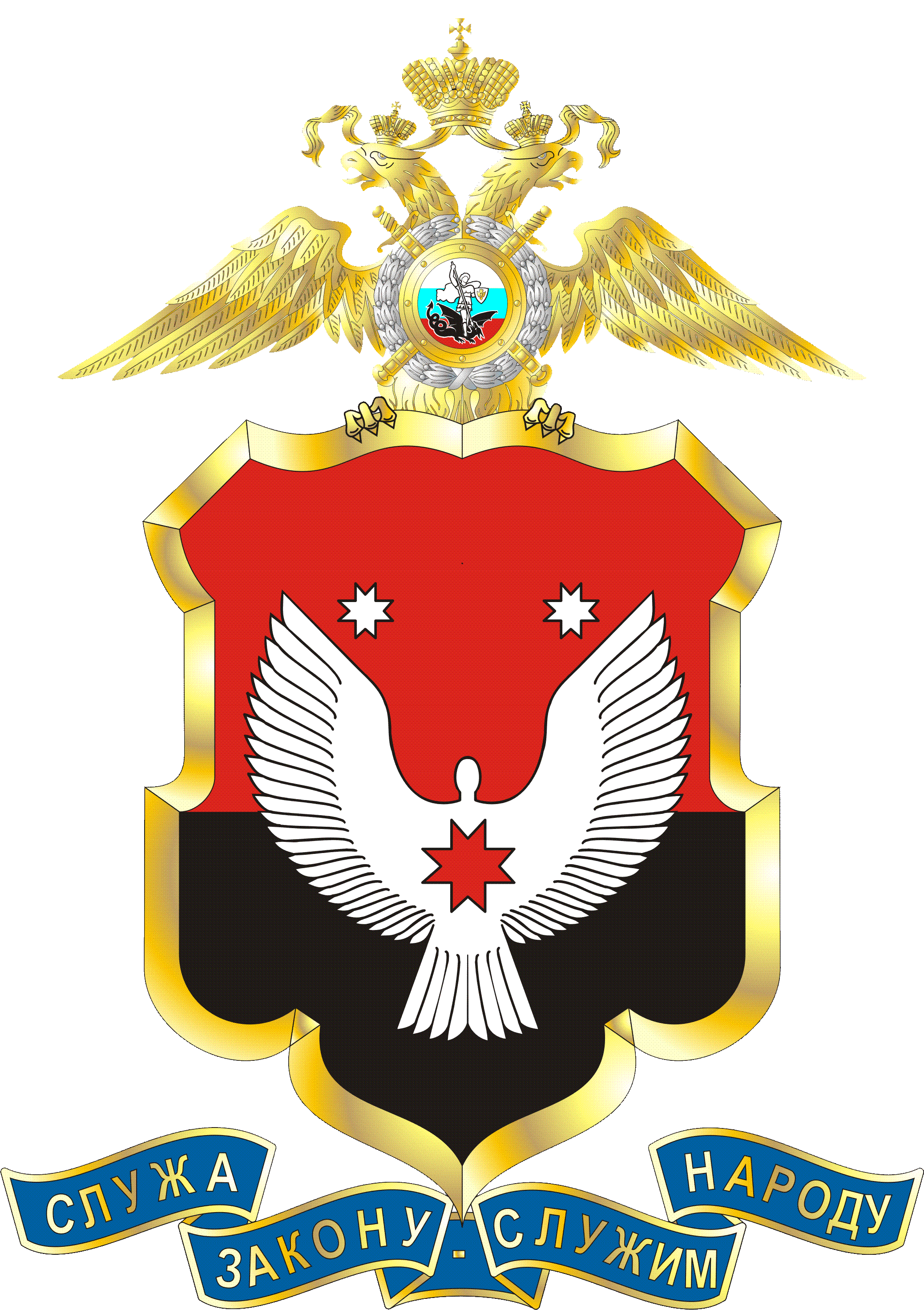 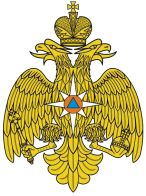 НАСТОЯТЕЛЬНО РЕКОМЕНДУЕТ
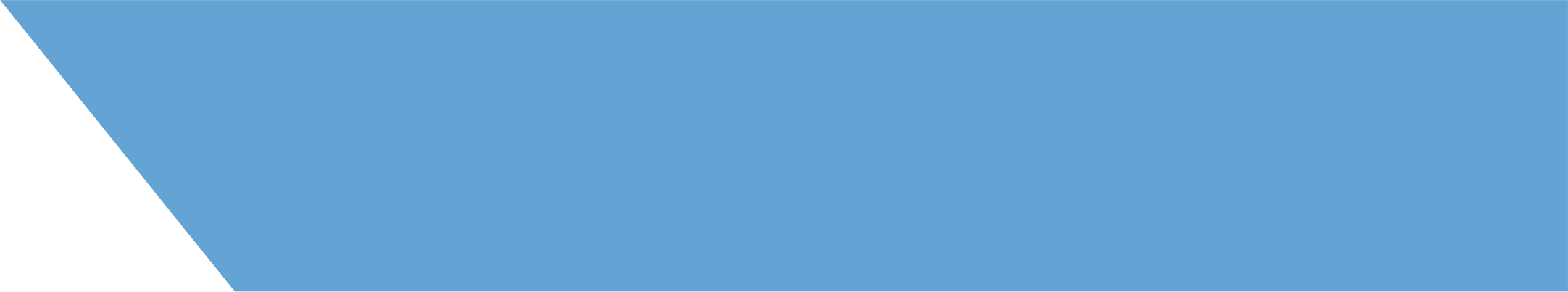 СОБЛЮДАТЬ ПРОСТЫЕ
ПРАВИЛА БЕЗОПАСНОСТИ 
И РАССКАЗАТЬ О НИХ 
ЗНАКОМЫМ И БЛИЗКИМ!
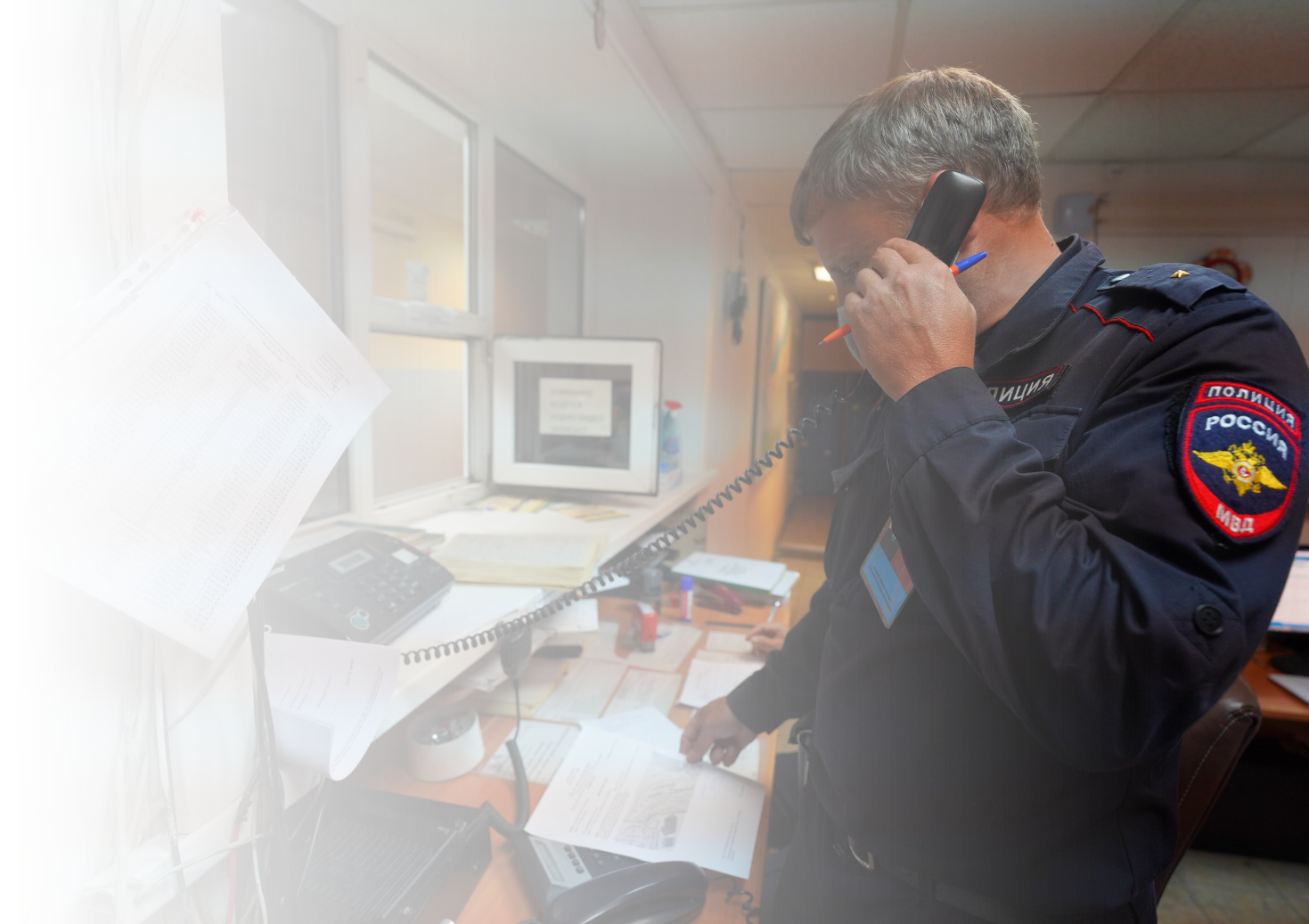 НЕ ДАЙ СЕБЯ ОБМАНУТЬ!
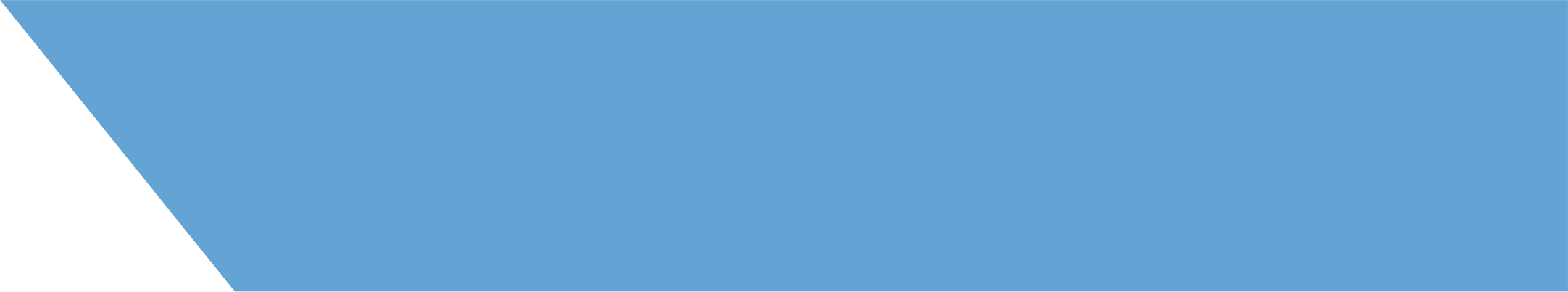